МУНИЦИПАЛЬНЫЙ
ПЕДАГОГИЧЕСКИЙ
СОВЕТ/2023
«Единое образовательное пространство-ключевое условие развития муниципальной системы образования Балахтинского района»
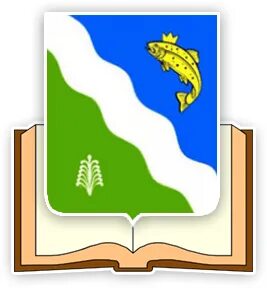 «Школа цифрового Наставничества» - ресурс для развития цифровой грамотности у педагогов муниципалитета.
 

Матвиенко Антонина Сергеевна, 
методист УО, куратор проекта
МУНИЦИПАЛЬНЫЙ
ПЕДАГОГИЧЕСКИЙ
СОВЕТ/2023
«Единое образовательное пространство-ключевое условие развития муниципальной системы образования Балахтинского района»
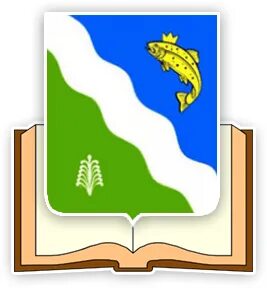 Вызовы     проблемы:
Недостаток компетентных учителей в области цифровых технологий: проект может подготовить наставников, учителей,         которые смогут передать свои знания и опыт учащимся, помогая им развиваться в цифровой сфере.

Неактуальность учебной программы: цифровые технологии развиваются очень быстро, и рабочие программы не всегда успевают за этим развитием. Школа цифрового наставничества может адаптировать рабочую программу к изменениям и требованиям современной цифровой среде.

Недостаток практического опыта: образование в области цифровых технологий требует не только теоретических знаний, но и навыков, получаемых на практике. Проект может предоставить педагогам возможность практиковаться в реальных проектах и задачах, что поможет им получить необходимый опыт.
МУНИЦИПАЛЬНЫЙ
ПЕДАГОГИЧЕСКИЙ
СОВЕТ/2023
«Единое образовательное пространство-ключевое условие развития муниципальной системы образования Балахтинского района»
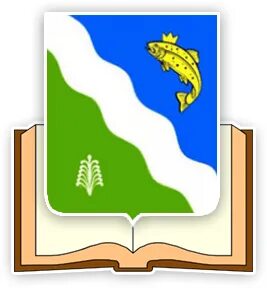 Проектная идея
Организовать в муниципалитете виртуальную «Школу цифрового Наставничества»  для формирования цифровых компетенции у педагога, повышения его  компетенций по работе в цифровой среде, с цифровыми продуктами, включая активность по созданию и сбору данных, их обработке и анализу, а также по автоматизации процессов с помощью компьютерных технологий для целенаправленного, эффективного  применения технических знаний и умений в реальной образовательной деятельности, где  наставническая деятельность - средство для  качественного изменения традиционной формы повышения квалификации в соответствии с целями и задачами развития цифровой образовательной среды в образовательных организациях муниципалитета.
МУНИЦИПАЛЬНЫЙ
ПЕДАГОГИЧЕСКИЙ
СОВЕТ/2023
«Единое образовательное пространство-ключевое условие развития муниципальной системы образования Балахтинского района»
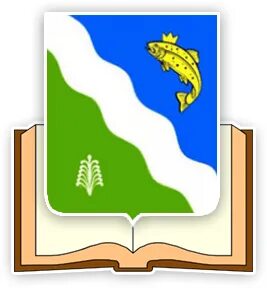 Благополучатели проекта
Школьники. Они получают ценные знания и навыки от опытных наставников/учителей, что позволяет им развиваться и реализовывать свой потенциал.
Молодые специалисты. Они получают помощь и поддержку в профессиональном росте от своих наставников, что помогает им быстрее адаптироваться к новой работе и повышать свою квалификацию в условиях цифровизации школы.
 Опытные работники. Они могут поделиться своим опытом и знаниями с другими участниками сообщества, что позволяет им быть востребованными специалистами.
Учителя-предметники. Благодаря проекту могут повышать свою квалификацию, участвуя в общих проектах. Учителя могут общаться с другими учителями из других школ, обмениваться опытом и идеями в области «Цифры», что может помочь им усовершенствовать учебный процесс.
Управление образования  получает педагогов применяющих информационные технологии для организации и развития обучения школьников.
Общество в целом. Развитие качественного образования и рост числа квалифицированных специалистов, которыми станут школьники, в итоге приведет к улучшению экономической ситуации в стране и повышению уровня жизни ее граждан.
МУНИЦИПАЛЬНЫЙ
ПЕДАГОГИЧЕСКИЙ
СОВЕТ/2023
«Единое образовательное пространство-ключевое условие развития муниципальной системы образования Балахтинского района»
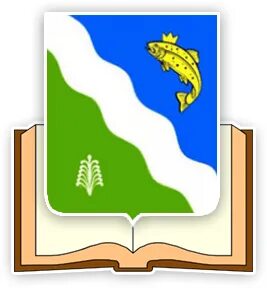 Уникальные черты и 
качества проекта «Школа цифрового Наставника»
Перенос  опыты и знания классической системы наставничества в онлайн-среду
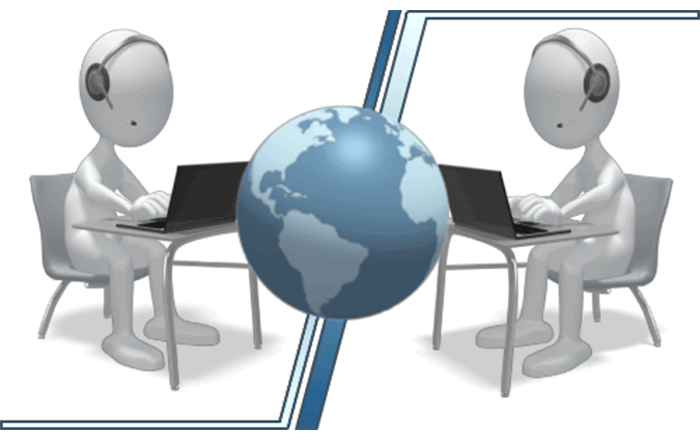 Новый тип отношений
 в онлайн-среде
Новый тип деятельности, ориентированный
 развитие  педагогов  в онлайн-среде.
МУНИЦИПАЛЬНЫЙ
ПЕДАГОГИЧЕСКИЙ
СОВЕТ/2023
«Единое образовательное пространство-ключевое условие развития муниципальной системы образования Балахтинского района»
Цель и задачи проекта
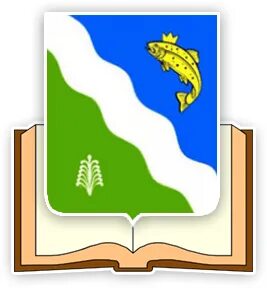 Цель: Разработка и внедрение системы наставнической деятельности на основе сетевого взаимодействия в условиях цифровой трансформации образовательного процесса  в МСО Балахтинского района.
Задачи:
Создать Совет наставников на основе сетевого взаимодействия для организационно-методического и проектного обеспечения педагогов-наставников «Школа цифрового Наставничества»  
Апробировать  эффективные методы, формы и модели наставничества для повышения цифровой компетентности всех участников образовательного пространства Балахтинского района.
Создать индивидуальную программу учебного курса каждому наставляемому, согласно его дефицитам и решаемым задачам ОО по изменению деятельности.
Организовать мероприятия в МСО по предъявлению практики педагогов в области Цифры: методов и организационных форм учебной, а также оценивания достигнутых результатов в быстроразвивающейся цифровой среде для кардинального улучшения образовательных результатов каждого обучающегося
МУНИЦИПАЛЬНЫЙ
ПЕДАГОГИЧЕСКИЙ
СОВЕТ/2023
«Единое образовательное пространство-ключевое условие развития муниципальной системы образования Балахтинского района»
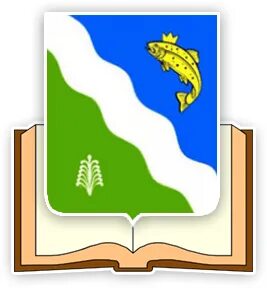 Этапы реализации проекта
Проект реализуется в три этапа:
1 этап–организационно-подготовительный, подготовка	условий для запуска программы  наставничества март –август 2023:
2 этап – практический (основной), сентябрь 2023г – июнь 2026г.:
реализация различных форм наставничества по становлению у педагогов цифровой компетентности; 
контроль за реализацией мероприятий проекта;
 ежегодный мониторинг; 
корректировка Дорожной карты.
3 этап – обобщающий, июль 2026 – май 2027:
анализ достижения цели	и решения	задач проекта;
обобщение	результатов	реализации  мероприятий проекта и распространение опыта.
МУНИЦИПАЛЬНЫЙ
ПЕДАГОГИЧЕСКИЙ
СОВЕТ/2023
«Единое образовательное пространство-ключевое условие развития муниципальной системы образования Балахтинского района»
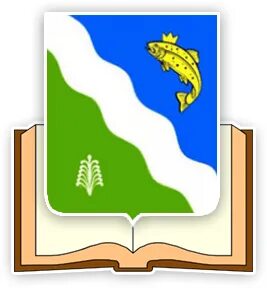 Планируемые результаты
1.Улучшение качества образования и развития учащихся, за счет использования цифровых технологи.
Показатель: положительная динамика качества обучения школьников муниципалитета
2.Создание эффективной системы обмена опытом и передачи знаний между цифровыми наставниками.
Показатель: доля педагогов муниципалитета включенных в наставническую деятельность
3.Разработка и распространение эффективных технологий и методик обучения, способствующих развитию цифровых компетенций у учащихся, педагогов.
Показатель: доля педагогов, применяющих информационные технологии для организации и развития обучения школьников.
4.Популяризация и продвижение цифровых технологий и эффективных решений.
МУНИЦИПАЛЬНЫЙ
ПЕДАГОГИЧЕСКИЙ
СОВЕТ/2023
«Единое образовательное пространство-ключевое условие развития муниципальной системы образования Балахтинского района»
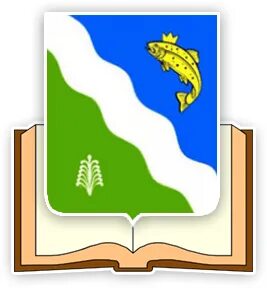 Точка «входа» в проект
Сообщество Наставников
Приглашаю в сообщество педагогов, где можно подумать, как организовать учебную среду с помощью "Цифры"
https://vk.com/public219997603
Школа цифрового Наставничества
Пройдите по ссылке, заполните анкету, выберите позицию, которую, Вы бы хотели занять в проекте
https://forms.gle/
kN3JJREHY1Mxsj9y7
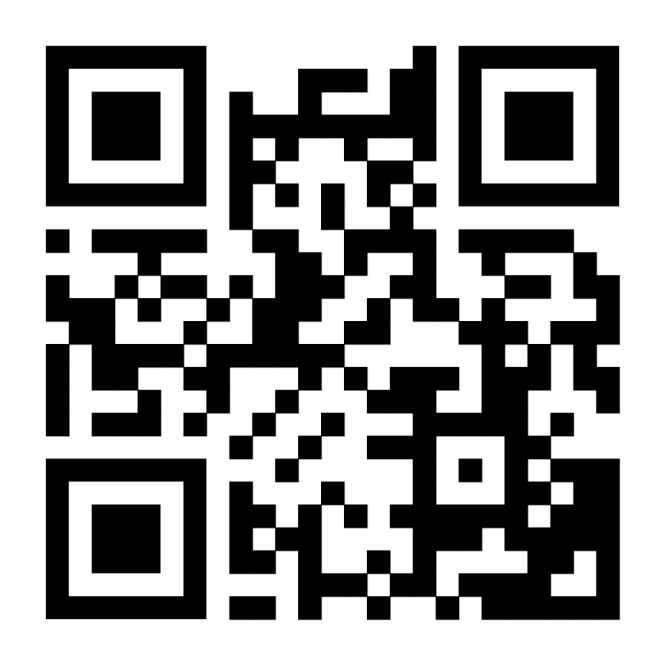 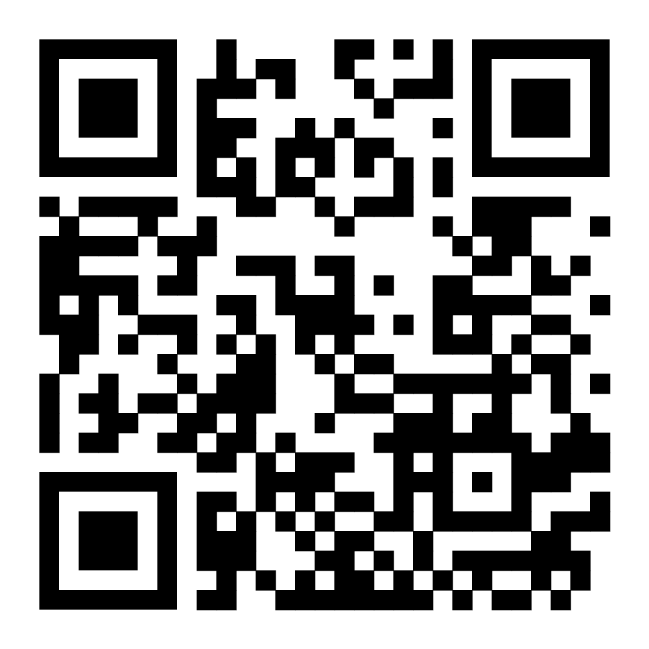 МУНИЦИПАЛЬНЫЙ
ПЕДАГОГИЧЕСКИЙ
СОВЕТ/2023
«Единое образовательное пространство-ключевое условие развития муниципальной системы образования Балахтинского района»
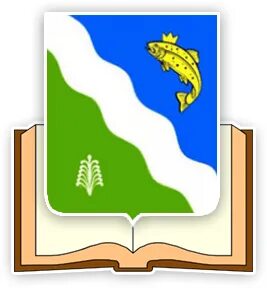 Контактные данные
Управление образования администрации Балахтинского района
662340, Красноярский край, Балахтинский р-н, пгт Балахта, ул. Сурикова, д.1
e-mail:balono@internet.ru
Руководитель проекта Константин Андреевич Кузьмин, руководитель УО
Куратор проекта
Матвиенко Антонина Сергеевна, методист УО
e-mail:  antonina-m@yandex.ru
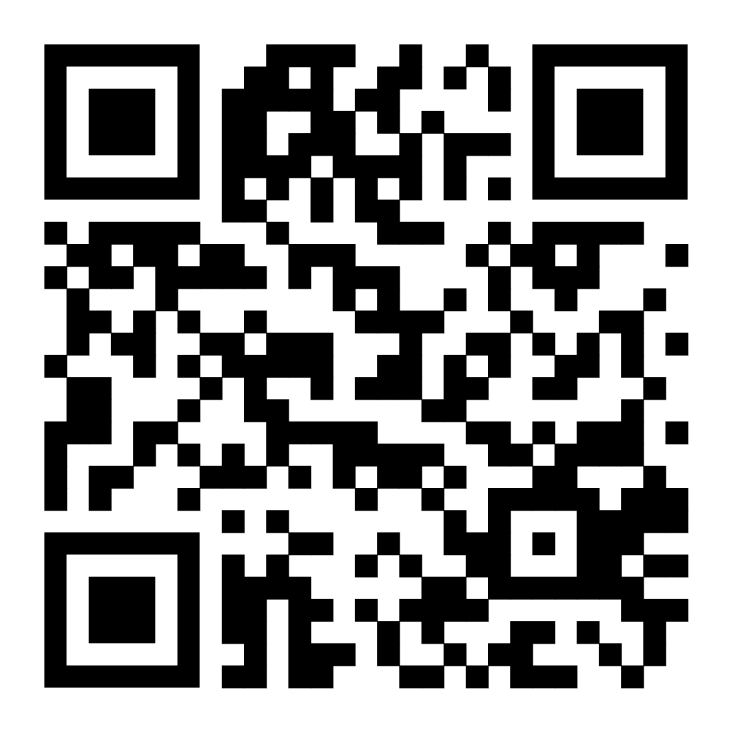 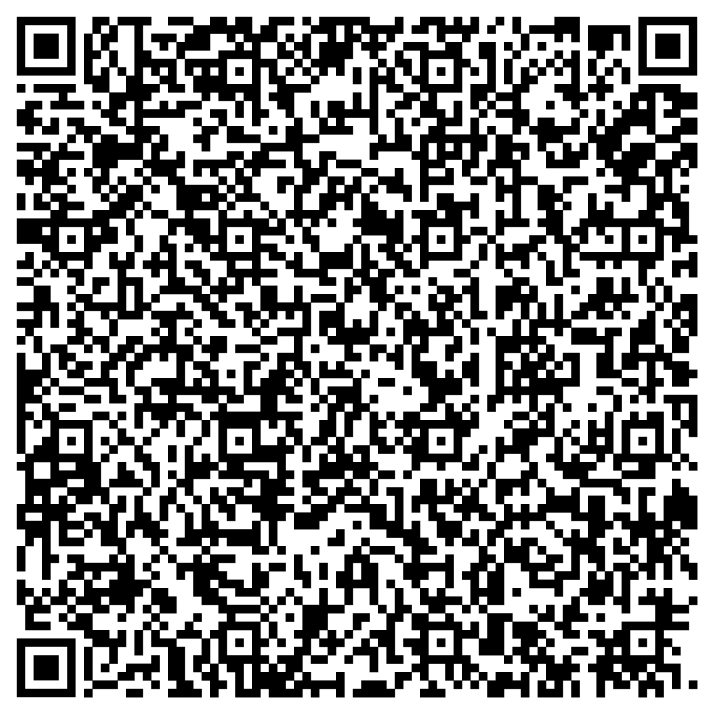